OPERAČNÝ 
SYSTÉM
OPERAČNÝ SYSTÉM
súbor programov, ktorý riadi a kontroluje činnosť hardwaru a softwaru v počítači,
spracúva systémové dáta a vstupy od používateľa, 
poskytuje tzv. používateľské rozhranie vďaka ktorému  používatelia a programátori nemusia poznať podrobnú architektúru počítača,
stará sa o využitie operačnej pamäte a procesora, o optimálnu komunikáciu medzi všetkými používanými technickými aj programovými prostriedkami,
najbežnejšie súčasné desktopové operačné systémy sú Microsoft Windows, Mac OS X, Linux, FreeBSD a Solaris.
VLASTNOSTI OPERAČNÉHO SYSTÉMU
jednoduché ovládanie s grafickým rozhraním,
viacúlohové - umožňujú zdanlivo vykonávať viacero aplikácii naraz (multitasking),
viacpoužívateľské - umožňujú pracovať viacerým používateľom súčasne,
zachovanie kompatibility so starými programami,
nezávislosť od špecifického hardvéru,
schopnosť pracovať v sieti.
Rozdelenie podľa URČENIA
desktopové - určené pre stolné počítače v domácnosti,
serverové - určené pre počítače, ktoré poskytujú sieťové služby,
pre konkrétne zariadenie (netbooky, mobily, PDA),
ROZDELENIE Podľa dostupnosti
Komerčné - Windows, MAC OS, UNIX,

Slobodné -  rôzne distribúcie Linuxu (Ubuntu, Debian, OpenSuse, Fedora,...), FreeBSD, OpenSolaris, FreeDos ...
Funkcie operačného systému
Windows
prvýkrát uviedol pod názvom Windows operačné prostredie v novembri 1985 ako nadstavbu pre operačný systém MS DOS,
 Microsoft Windows časom získal dominantné postavenie na celosvetovom trhu osobných počítačov,
v súčasnosti je jeho podiel okolo 90 %.
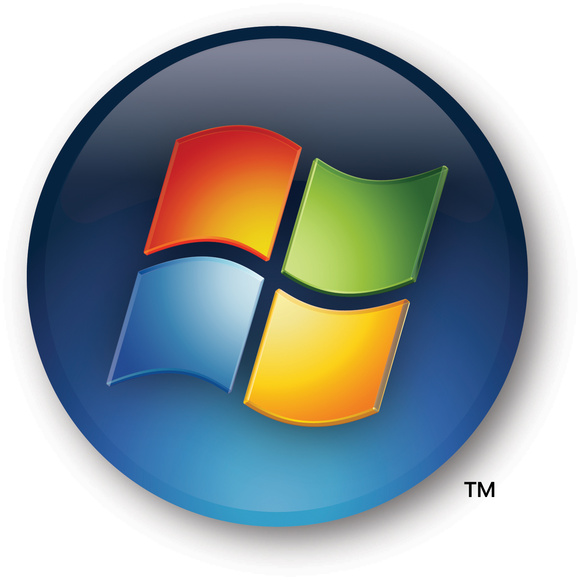 LINUX
je voľne šíriteľný operačný systém,
 je prístupný aj so zdrojovými kódmi, ktoré môže ktokoľvek modifikovať a ďalej distribuovať,
 je šíriteľný pod licenciou GPL (General Public Licence),  ktorá vám zaručuje slobodu použitia, ale zároveň chráni Linux pred zneužitím.
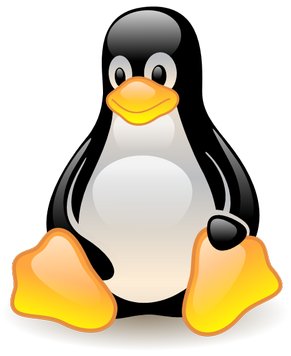 SOLARIS
unixový operačný systém vyvíjaný spoločnosťou Sun Microsystems,
mnoho jeho súčastí je open source.
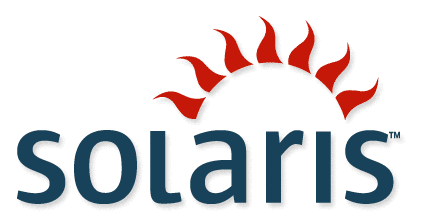 ZDROJE
http://referaty.atlas.sk/ostatne/informatika/48371/operacny-system
http://sk.wikipedia.org/wiki/Opera%C4%8Dn%C3%BD_syst%C3%A9m
http://maturitazinf.mrazovci.eu/node/16/edit
http://sk.wikipedia.org/wiki/Microsoft_Windows
http://static.itnews.sk/a501/image/file/2/0044/C0aY.windows_7_startbutton_jpg.jpg
http://www.linux.sk/index.php/Hlavn%C3%A1_str%C3%A1nka
http://pc-software.xf.cz/subory/os/linux/logo.jpg
http://sk.wikipedia.org/wiki/Solaris_(opera%C4%8Dn%C3%BD_syst%C3%A9m)
http://blog.sme.sk/blog/6707/181757/solarislogo.png
VYROBILA: 
IVANA GRÁCOVÁ